Elaboration of Petroleum-Derived Aromatics for the Generation of Conjugated Discotic and Cruciform Structures: Controlling Electronic Properties via Transition Metal Coordination
Nathan P. Bowling, Department of Chemistry, University of Wisconsin-Stevens Point
Conjugated organic structures are at the  heart of nearly every study involving organic electronic devices. As a foundation for designing functional organic materials, one must be able to control the electronic properties of its molecular components.
As an entry point into this field, we have successfully generated and studied a simple conjugated ligand. Upon treatment with Pd(II), a modest bathochromic shift can be observed via UV-vis spectroscopy. Current efforts are directed toward obtaining larger amounts of this ligand so that studies can be performed that allow better understanding of the electronic and complexation behavior of this ligand.
In order to take full advantage of this complexation event, we propose incorporation of this substructure into discotic and cruciform motifs. Synthetic efforts toward these targets are currently underway. We anticipate that these ligands will demonstrate a significant electronic response to multiple equivalents of transition metal, making them exciting candidates for organic electronics components.
“discotic”
“cruciform”
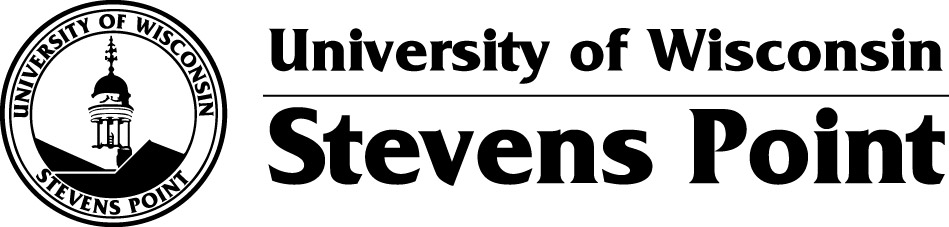